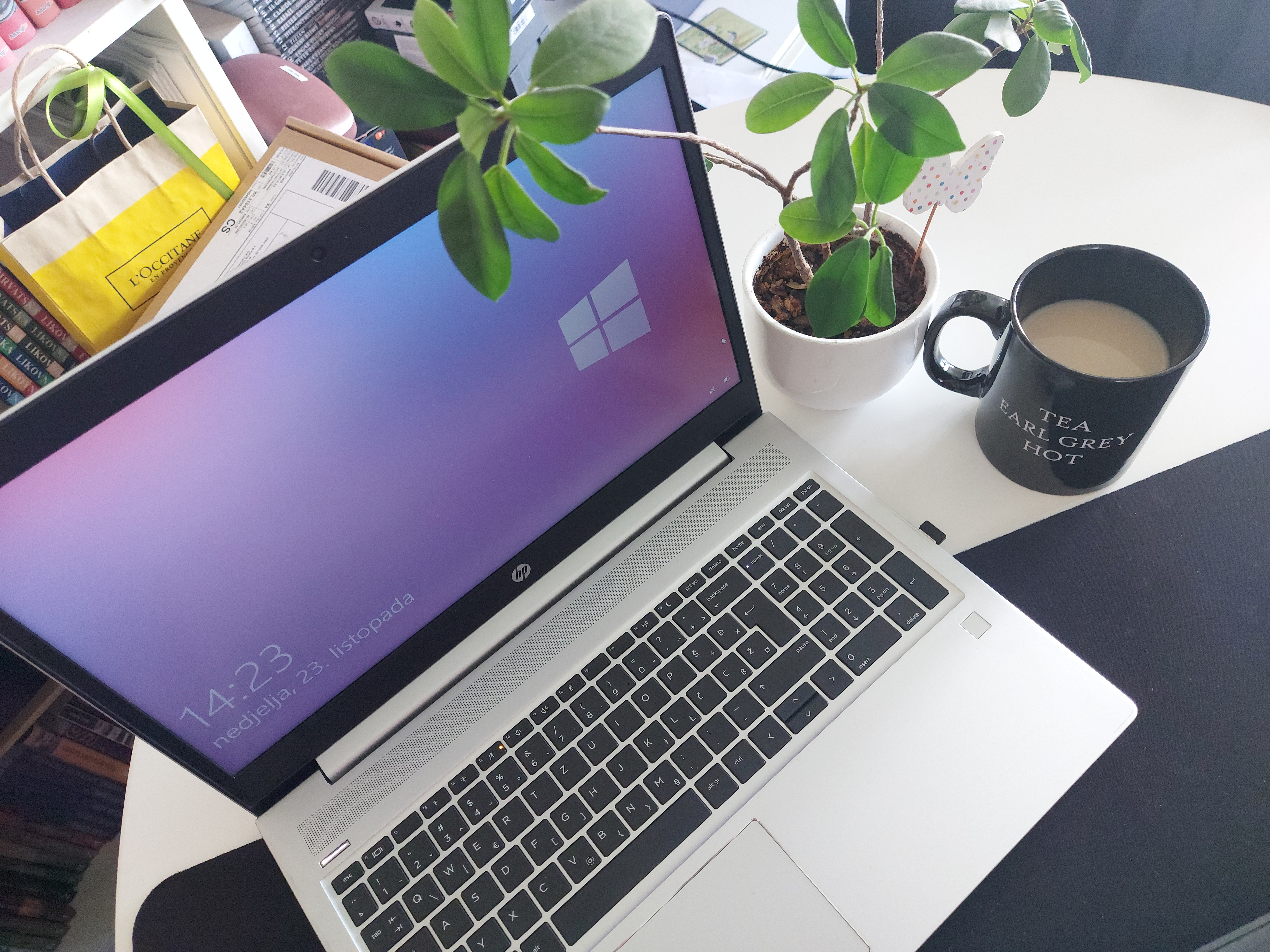 Bek Vokali -Tehnologijom do inkluzije
Mirko Milak, mag. edu. hist.
Maja Šutalo, učenica
Kiara Štefanac, učenica
Eron Moscarda, učenik
Rovinj, travanj 2024.
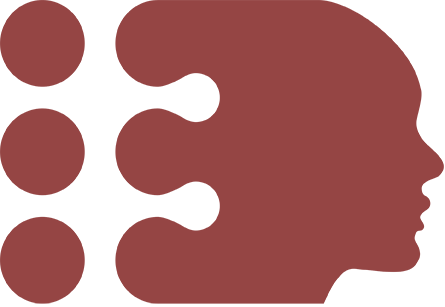 Centar za odgoj i obrazovanje „Vinko Bek”
Sadržaj:
1. Uvod
2. Maja Šutalo – podcast i društvene mreže
3. Kiara Štefanac – grafički tablet i AI
4. Eron Moscarda – 3D printer i tehnička oprema
5. Pitanja
1. UVOD
IZVOR: https://www.slidescarnival.com/ulysses-free-presentation-template/1790
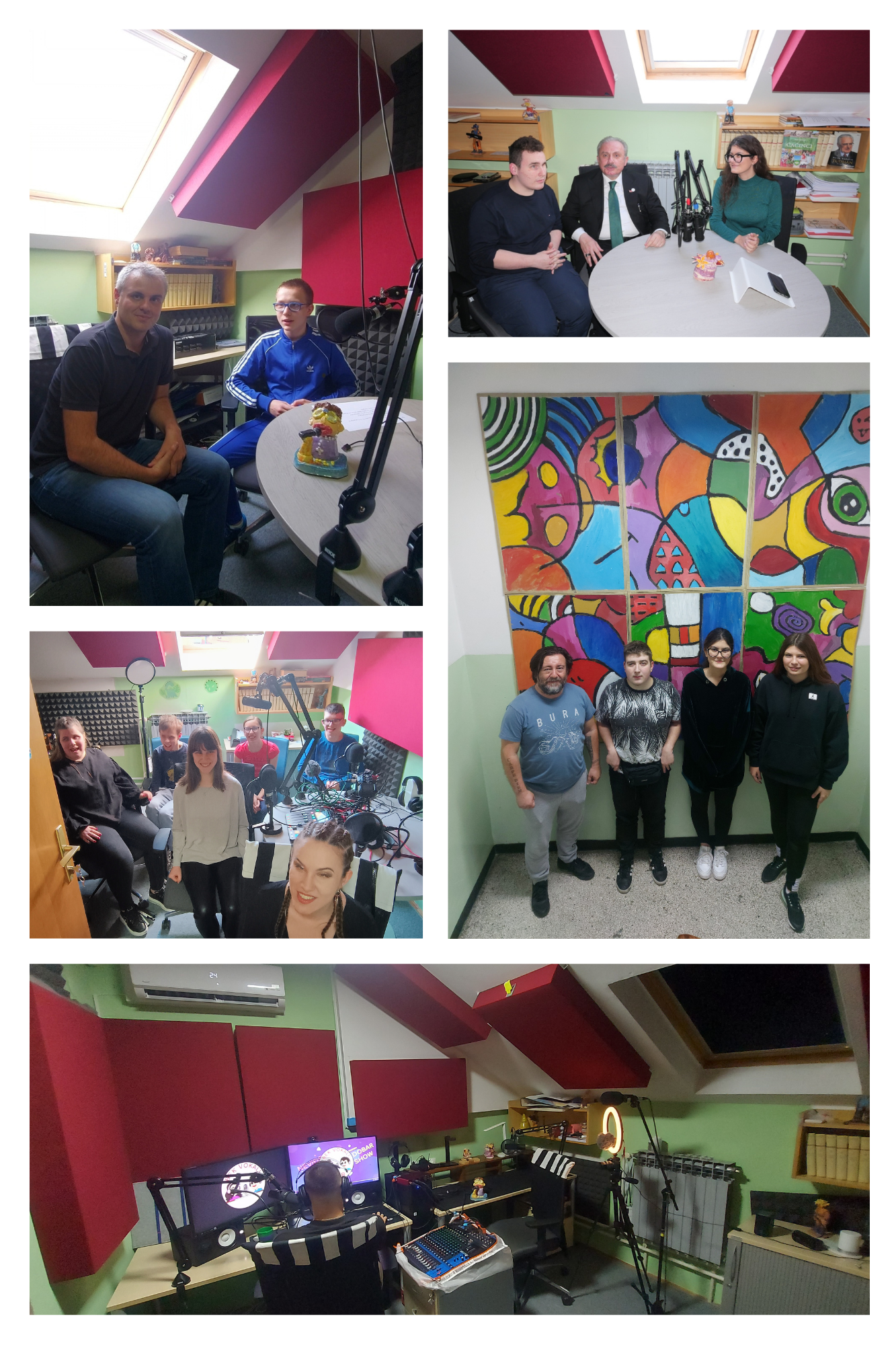 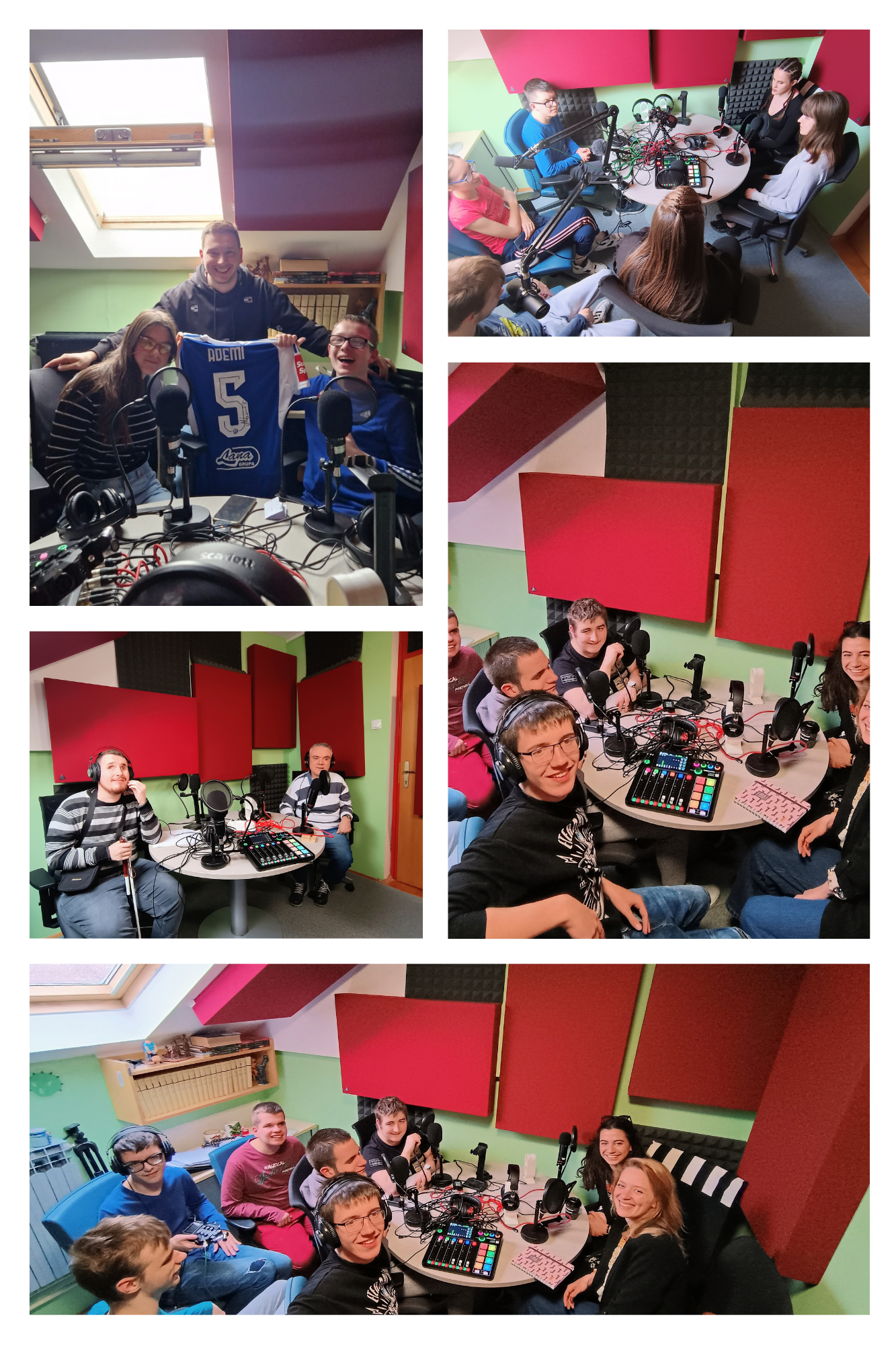 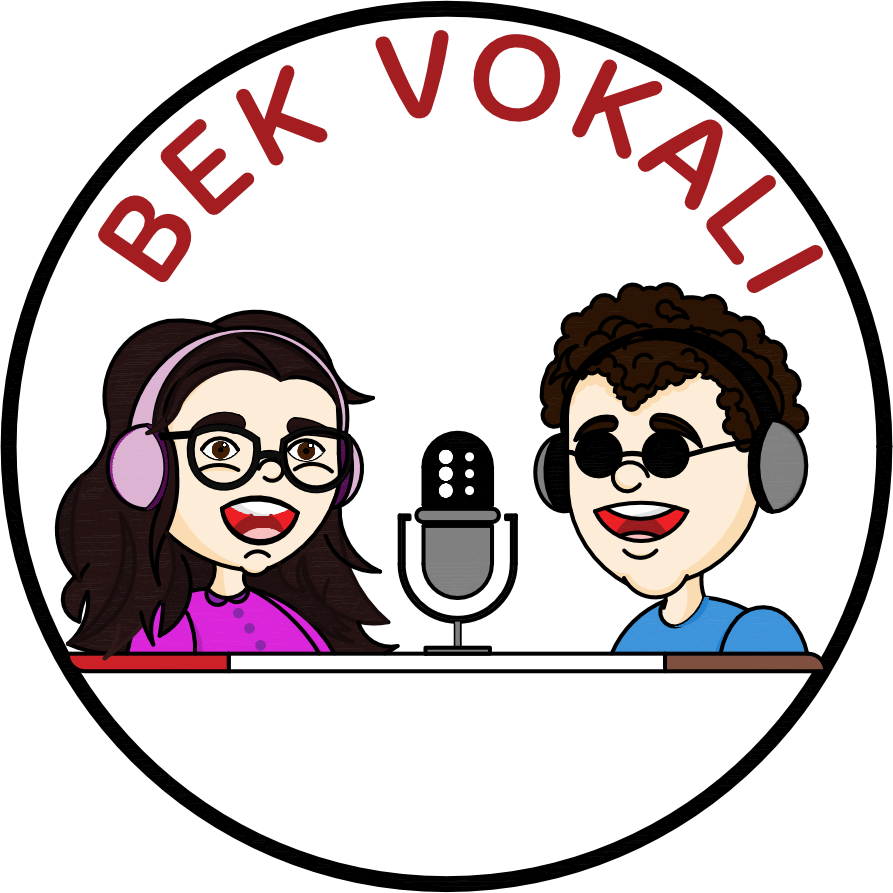 Bek Vokali

Multimedijska grupa Centra „Vinko Bek”
O nama:
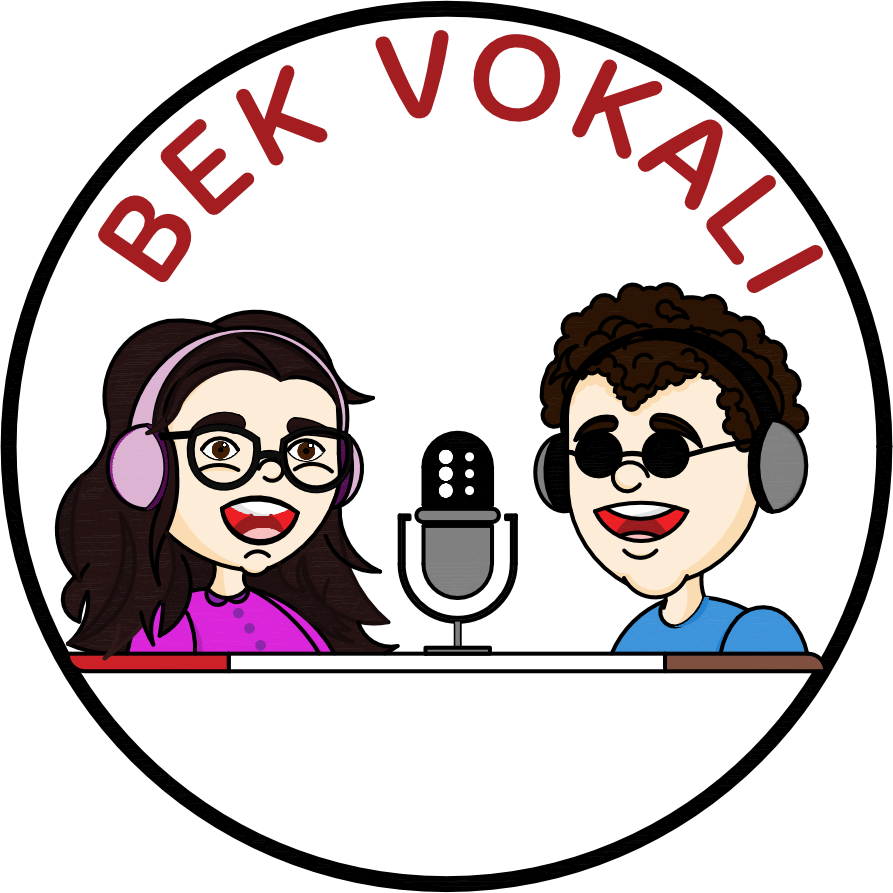 Bek Vokali

Multimedijska grupa Centra „Vinko Bek”
Kiara
Eron
Maja
učenik 3. razreda
glavni tehničar
učenica 3. razreda
glasBeka
učenica 3. razreda
kreativna snaga
2. DUB -Događaji u Beku- podcast koji daje glas
IZVOR: https://www.freepik.com/free-photo/close-up-hand-taking-notes_12977098.htm#query=close-up-hand-taking-notes&position=1&from_view=search&track=sph
I našglas se čuje!
Snimanje podcasta nam omogućavada širimo svijest o našim mogućnostima.
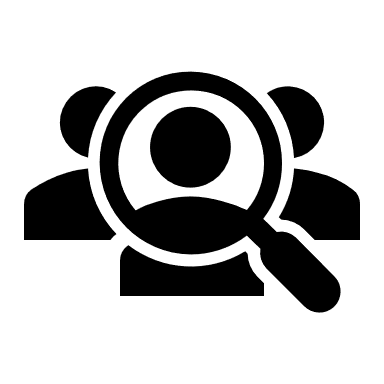 prosinac 2021.
Kako je sve počelo?
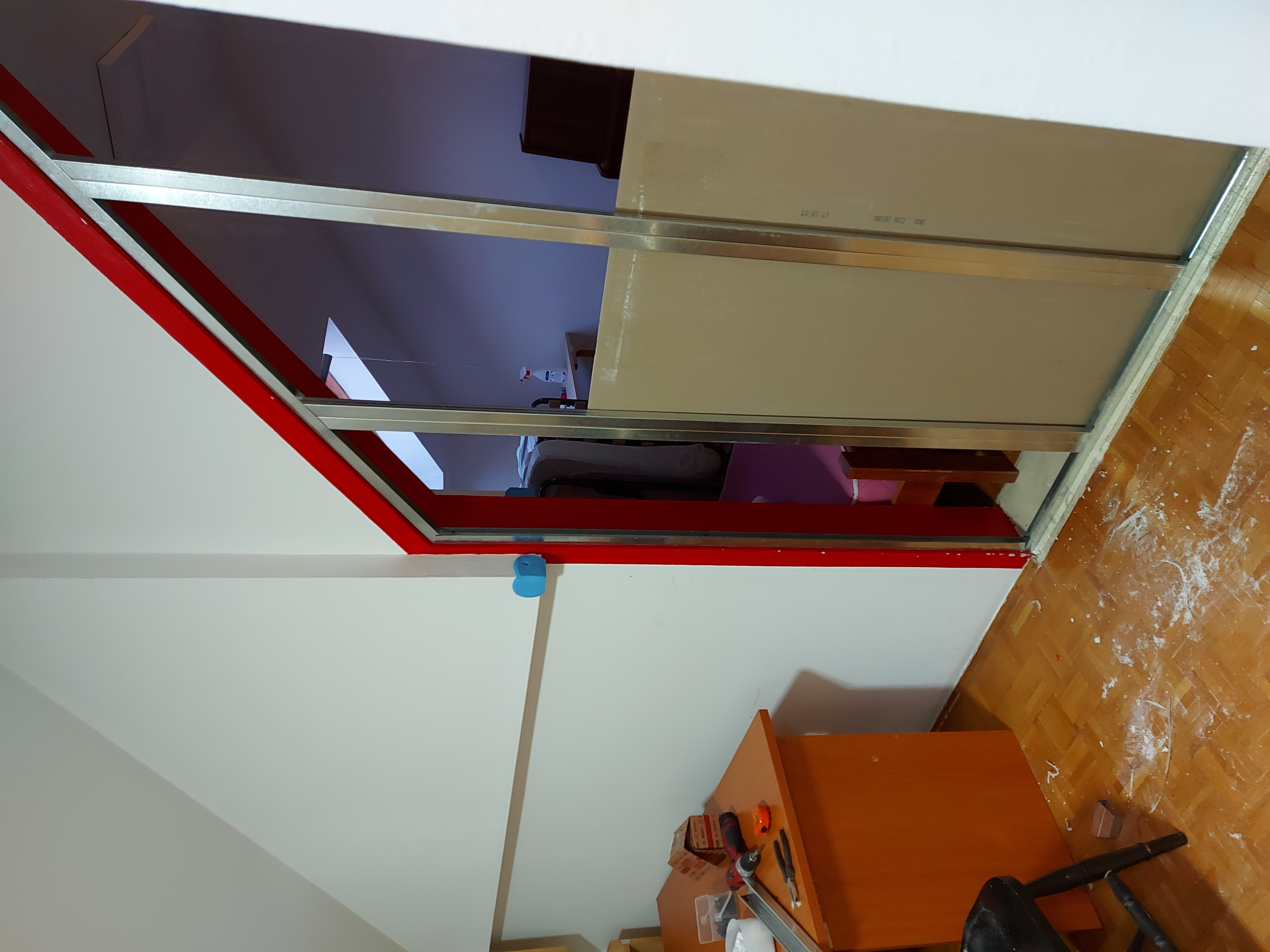 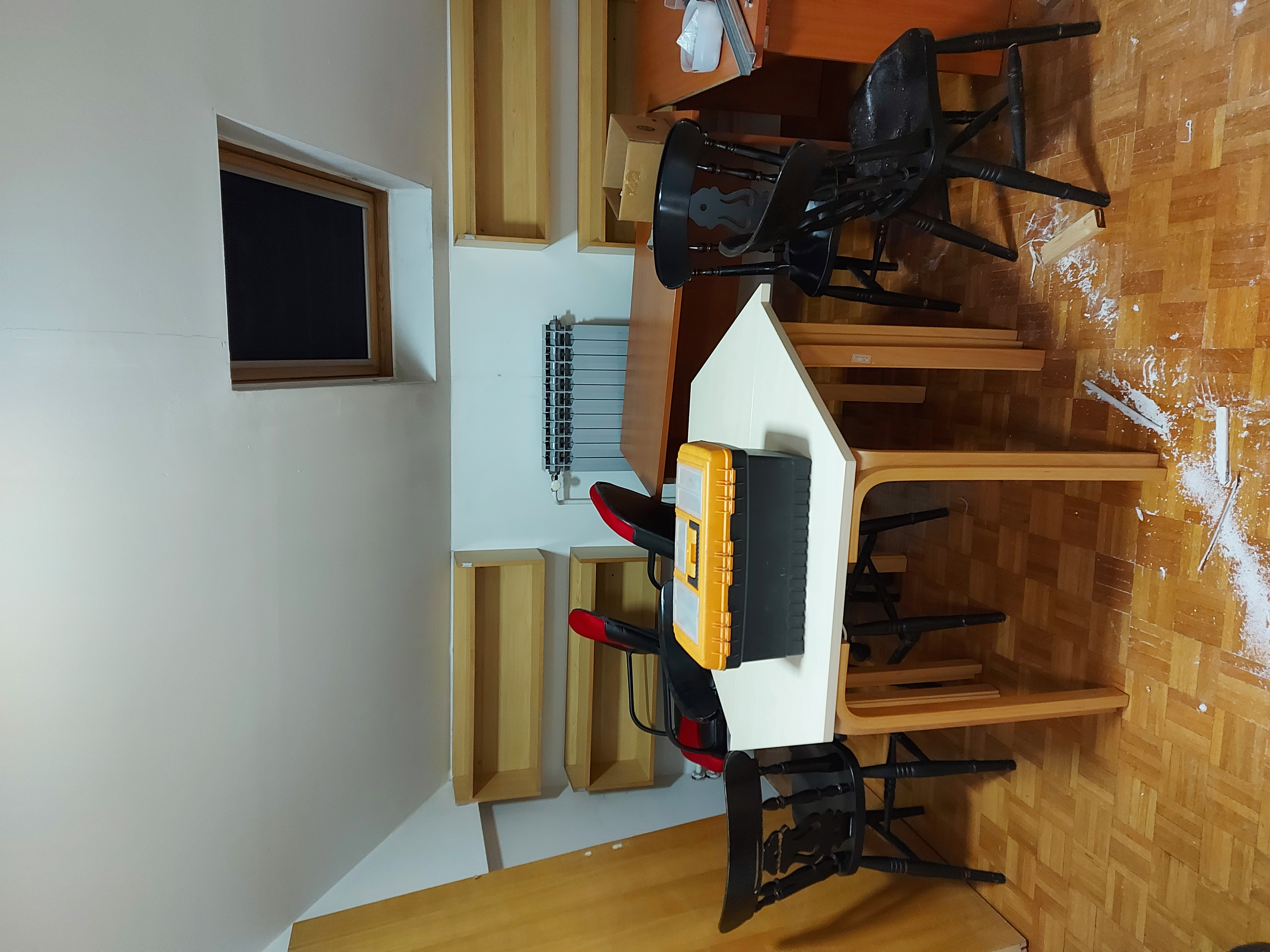 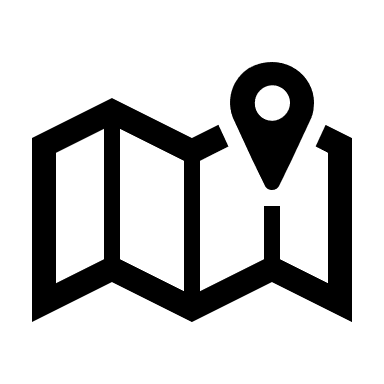 travanj 2024.
A kako izgleda danas?
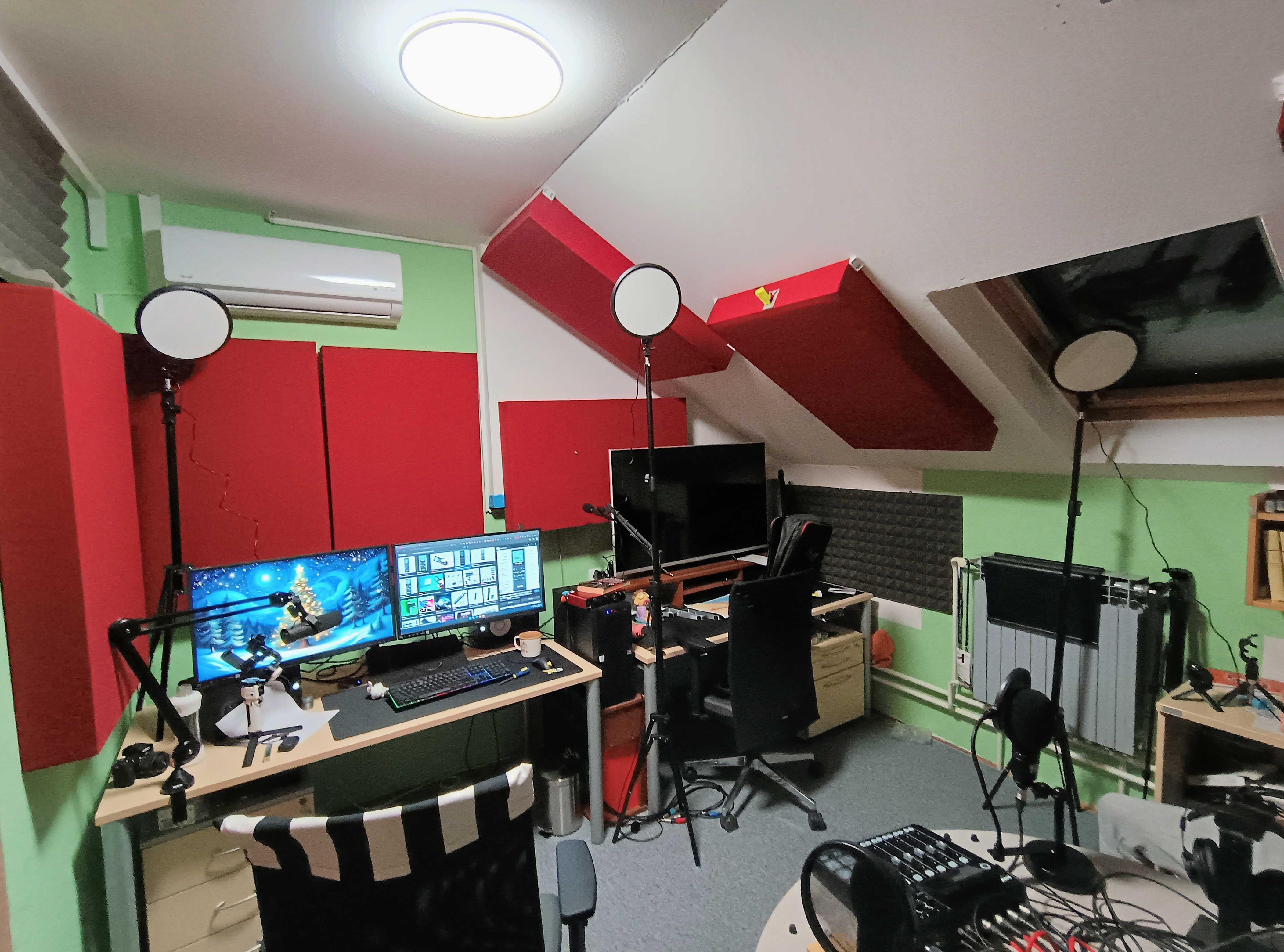 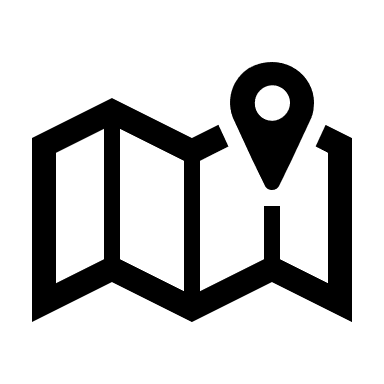 Malo brojki
1. za sada snimljeno 70 epizoda u nepune dvije godine
2. 2 247 minuta sadržaja i 12 873 pogleda
3. snimili smo i film s audio-deskripcijom
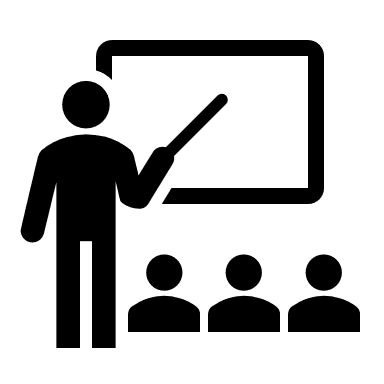 4. naš Centar ima 15 učenika u srednjoj školi
Kako širimoglas o nama
1. YouTube
na službenom kanalu objavljujemo podcast
2. Instagram
pristupačno i popularno
3. službeni web Centra
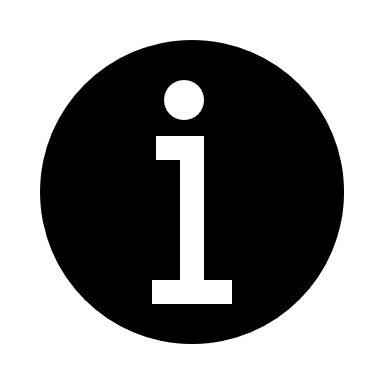 4. Tik Tok?
profesor ne da 
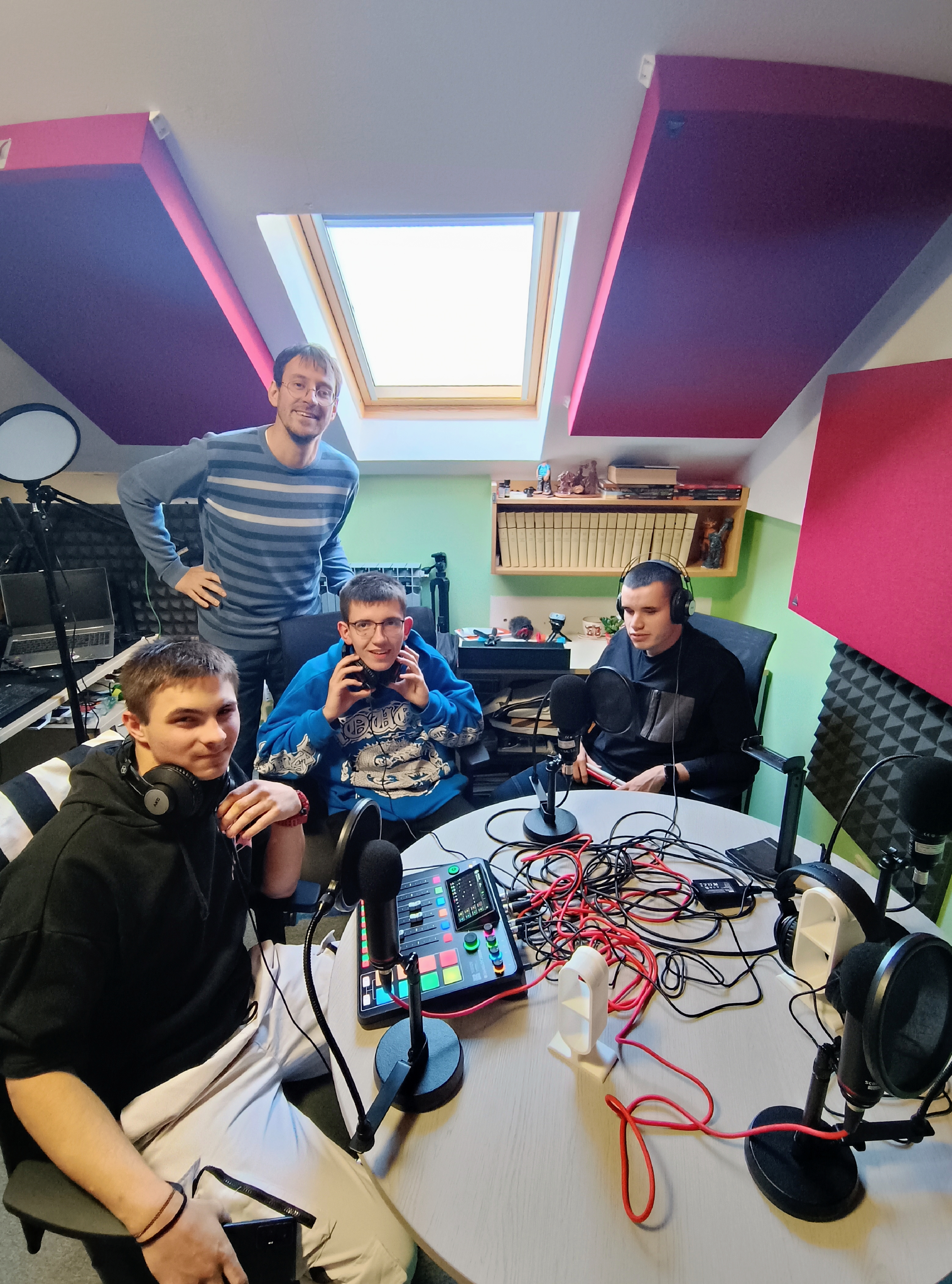 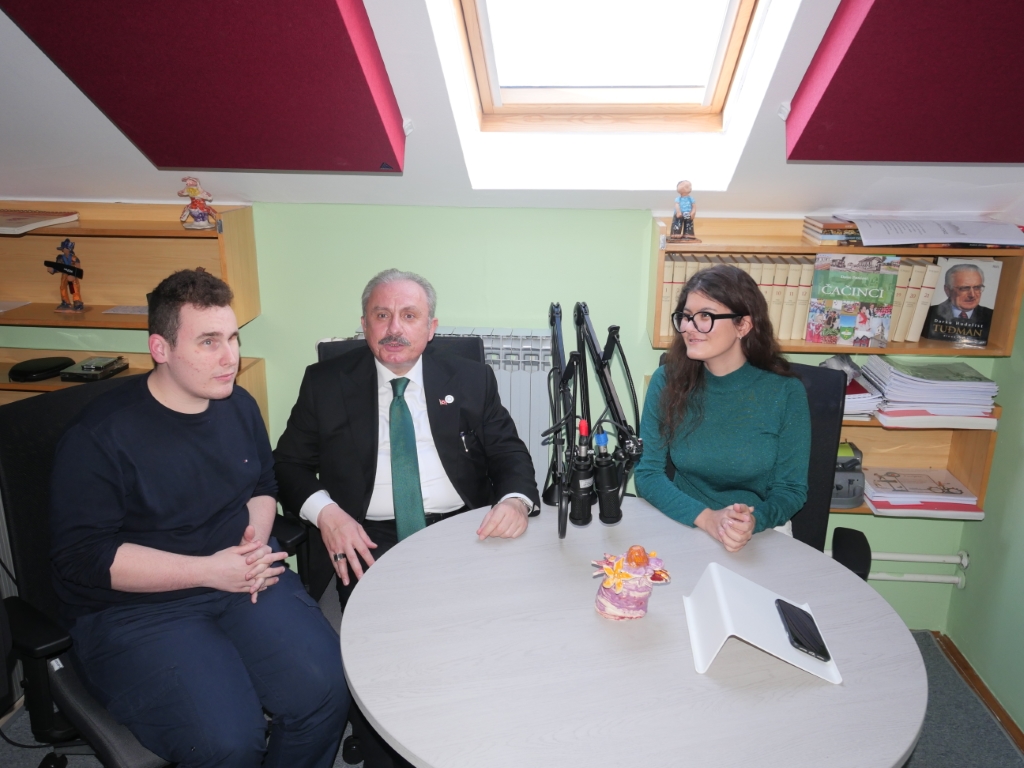 Predsjednik turskog parlamenta, Mustafa Sentop
Krešo izPotjere
Poznatijigosti
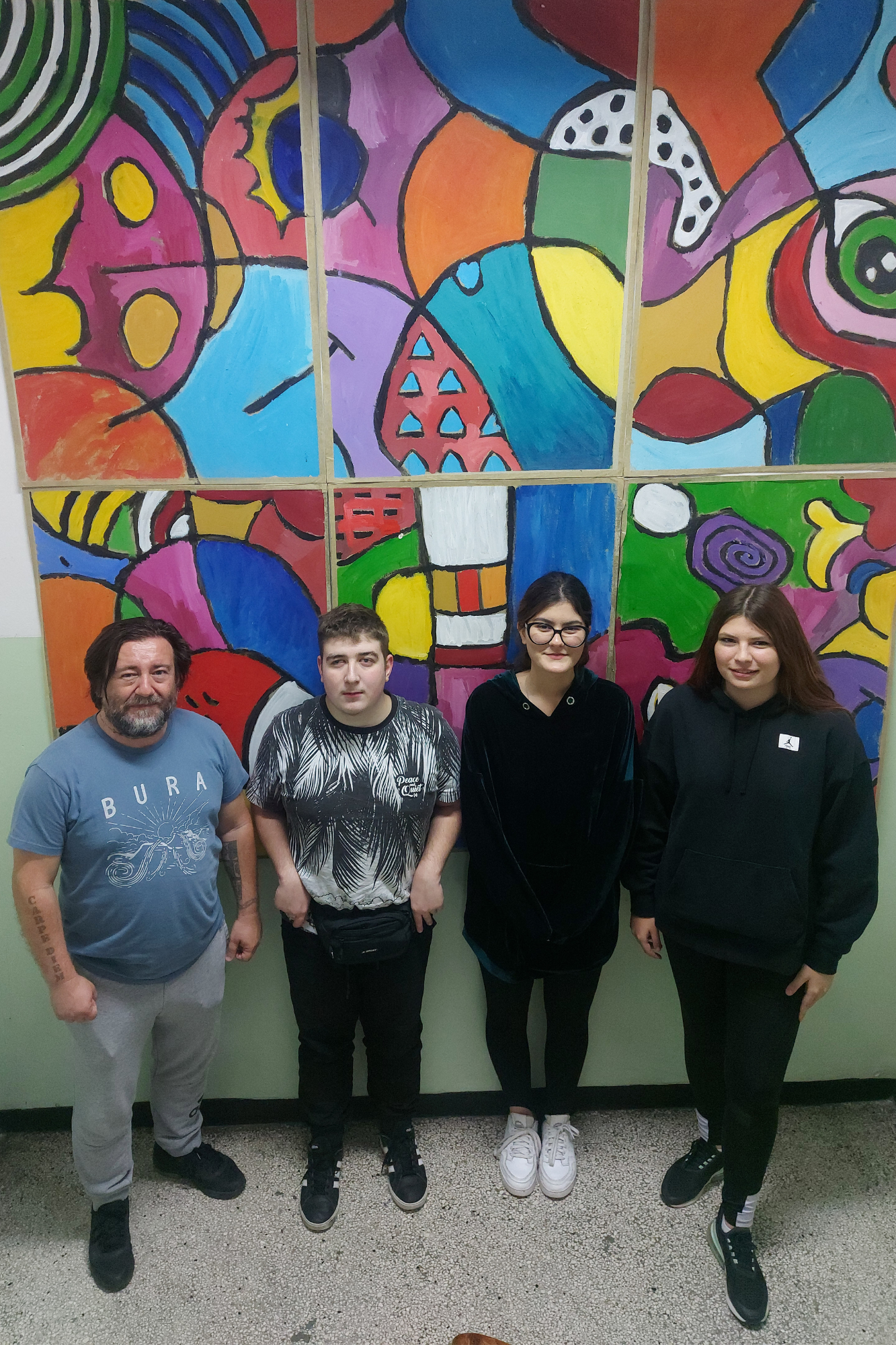 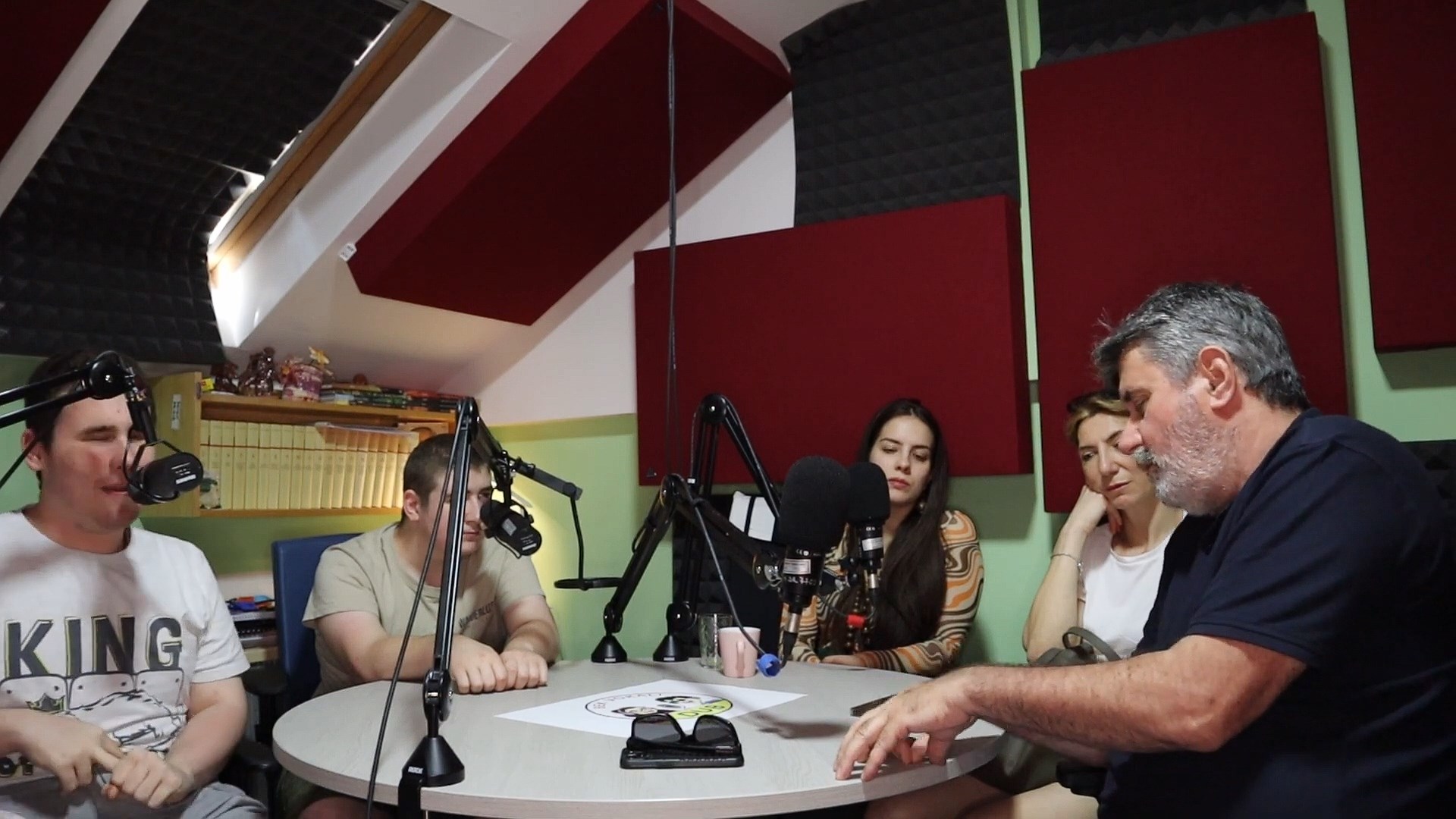 Kumovi
Mario Kovač
3. Grafički tablet i AI
IZVOR: https://www.freepik.com/free-photo/interior-design-graphic-designer-renovation-technology-concept-woman-working-with-color-samples-selection_1203100.htm#query=interior-design-graphic-designer-renovation-technology-concept-woman-working-with-color-samples-selection&position=0&from_view=search&track=sph
crtamo taktilne karte, ali i sve druge taktilne grafike

koristimo ga i za razonodu
Grafički tablet
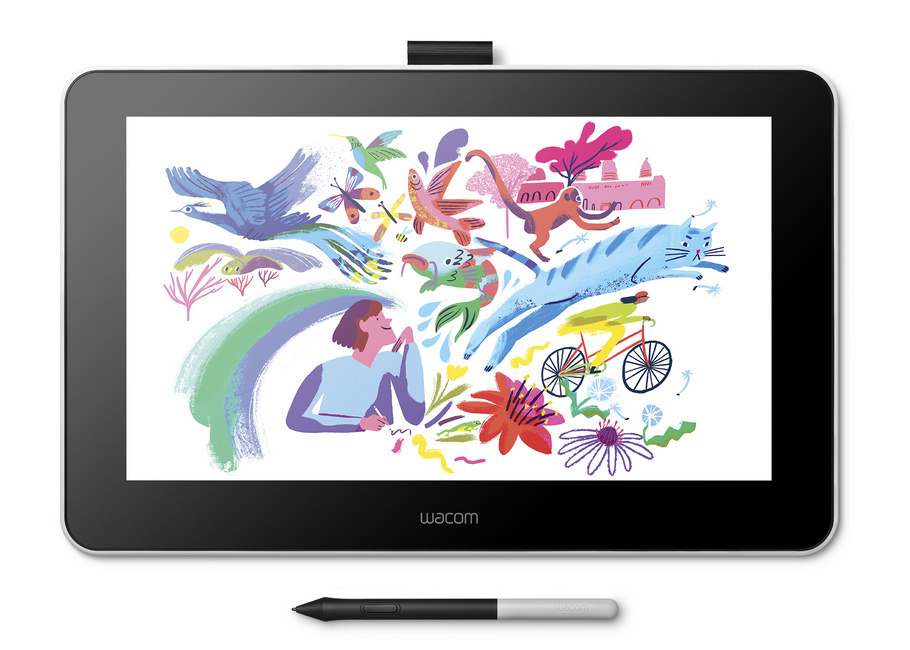 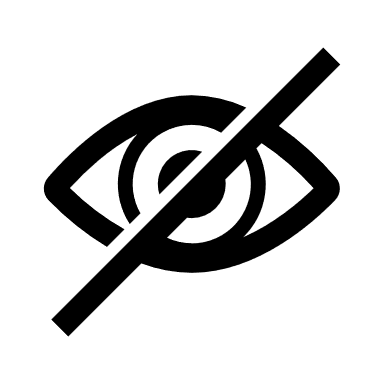 Besplatni i otvorenog koda
Alati koje koristimo za rad
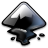 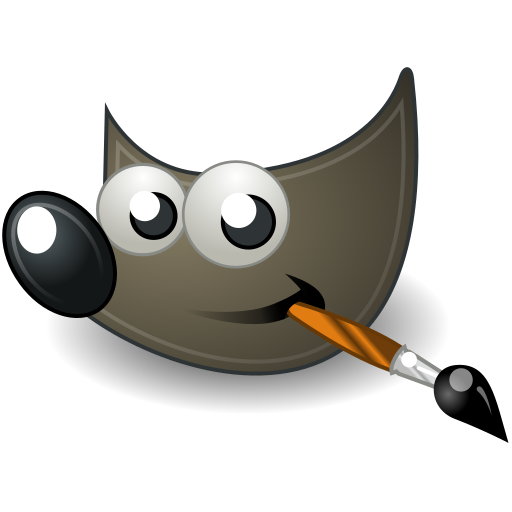 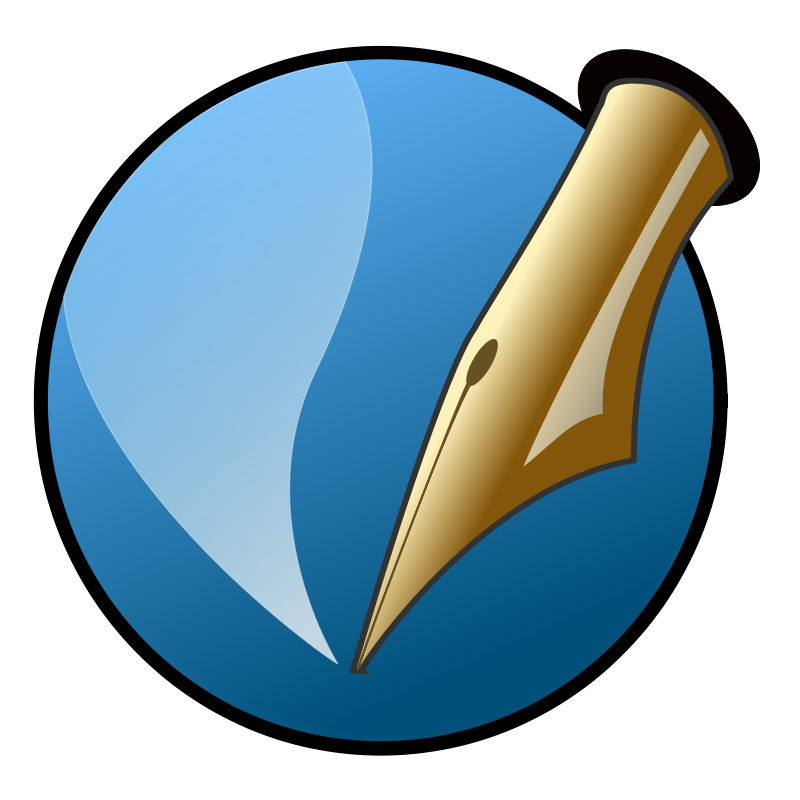 Inkscape
Besplatan i otvorenog koda Inskcape je program za obradu vektorske grafike
Gimp
Besplatan i otvorenog koda Gimp je program za obradu slika
Scribus
Besplatan i otvorenog koda Scribus je program za stvaranje tiskanih materijala
Affinity paket - plaćeno
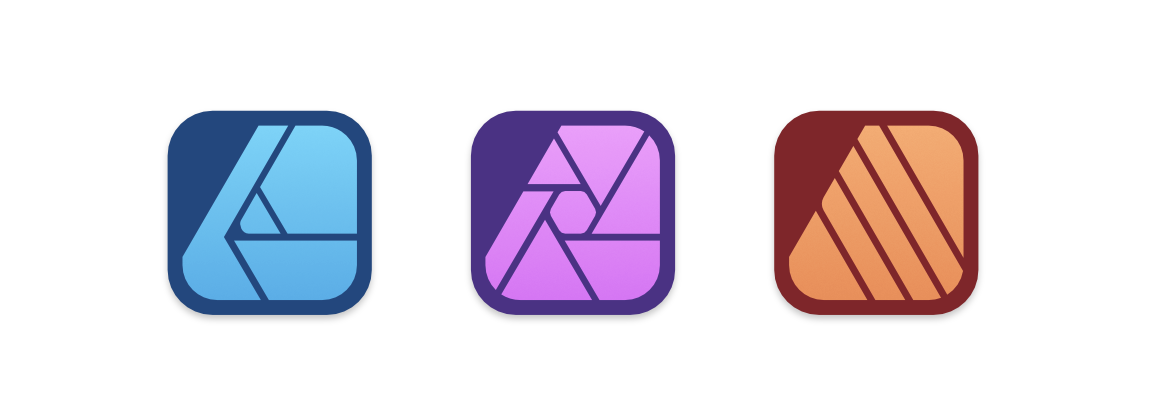 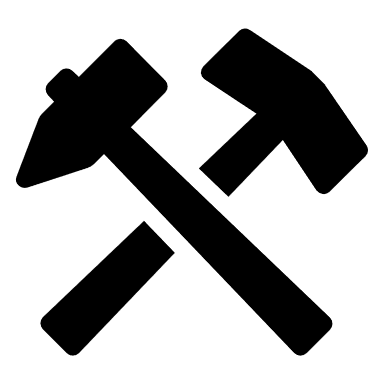 uskoro na Canvi!
Um caruje
Touch Mapper
alat koji pomoću Google mapsa stvara taktilnu mapu ili mapu za 3D printer
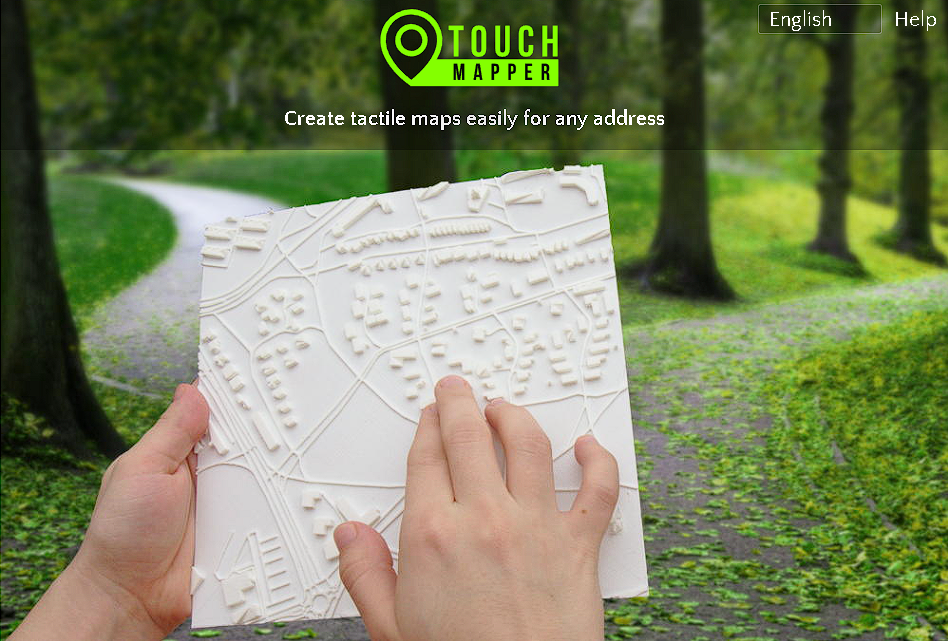 nije savršen
potrebno je urediti detalje
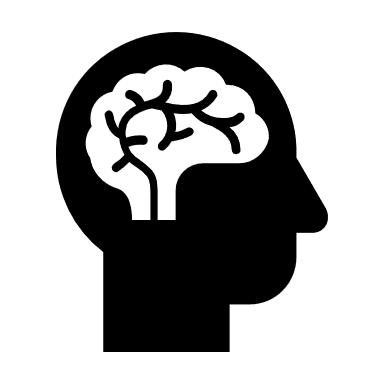 ubrzava rad
4. 3D printer i ostala tehnika
IZVOR: https://www.freepik.com/free-photo/top-view-laptop-with-lock-key_18492303.htm#query=top-view-laptop-with-lock-key&position=1&from_view=search&track=sph
3D printer
odličan alat
koristiti se za izradu funkcionalnih pomagala
ali i za razonodu
printamo: natpise za vrata na brajici, kapice za ključeve, pomagala za rad u studiju
karte i pomagala za orijentaciju i kretanje
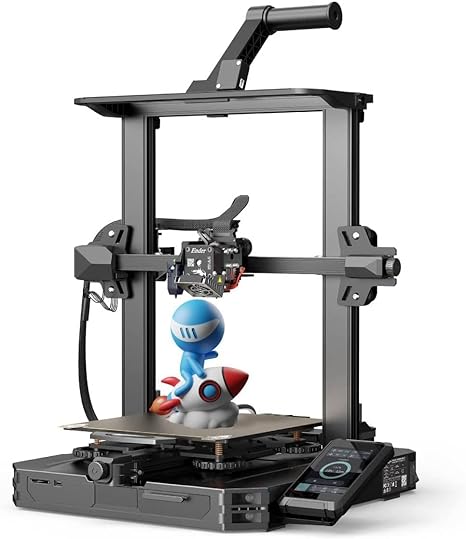 Ender 3 s1 pro
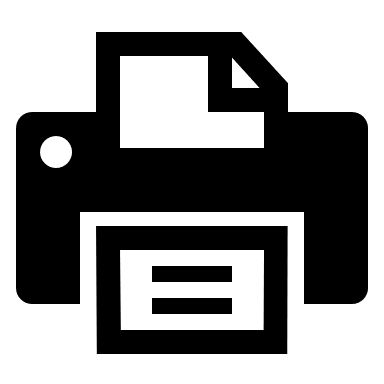 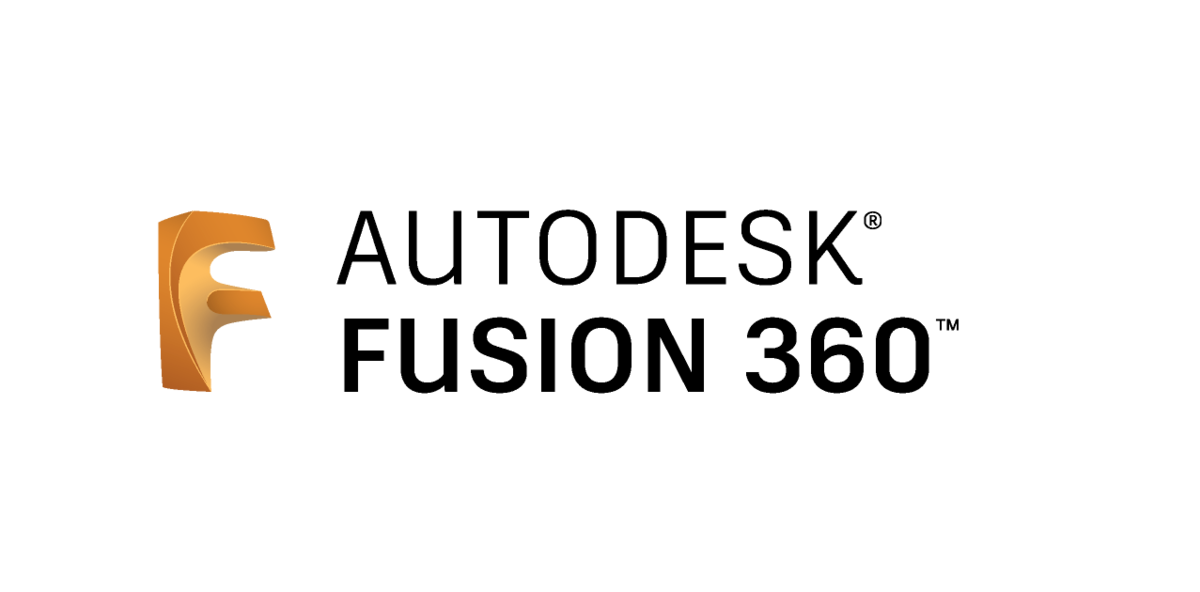 Alati koje koristimo za printanje
besplatan za nastavnike i učenike
jednogodišnja licenca koja se obnavlja
dizajniramo natpise na brajici
prilagođavamo postojeće 3D modele
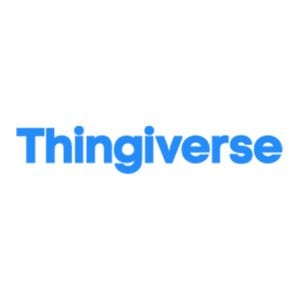 Repozitoriji 3D modela
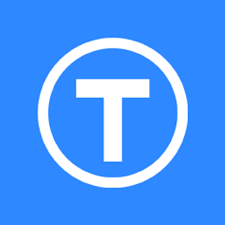 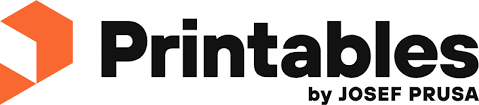 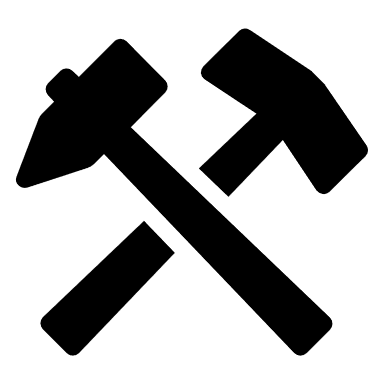 besplatni 3D modeli
na Printables možete potvrditi status edukatora i dobiti pristup posebnoj sekciji
Hvala na sudjelovanju!
Ako imate dodatnih pitanja ili komentara možete nas kontaktirati:
https://coovinkobek.hr/
mirko.milak@skole.hr
IZVOR: https://www.freepik.com/free-photo/boy-desk-with-cat-reading_7150694.htm#query=boy-desk-with-cat-reading&position=0&from_view=search&track=sph